Construcción del intercambiador vial en la intersección
de la av. calle 80 con av. carrera 119
Suspensión del servicio de acueducto
Informamos a la comunidad del sector de la avenida Calatrava, que el próximo jueves 26 de diciembre de 2024, en horario de 7:00 a.m. a 5:00 p.m., la empresa Enel Codensa realizará actividades para el traslado de redes en la calle 127 # 81-28 (Tanque Acueducto Suba), hasta la calle 127 con carrera 87a, ocasionando la suspensión del servicio de energía.

Ofrecemos disculpas por las incomodidades que se puedan presentar con estas actividades.
 
Recomendamos a la comunidad  desconectar sus electrodomésticos y abastecerse de agua potable durante esta contingencia.
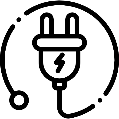 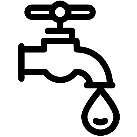 Imagen del proyecto o zona
Contrato IDU 636 de 2024:
Líneas de atención a la ciudadanía: 315 577 8605 
Correo: social.636.2024@geoycim.com 
Horario de atención: Lunes a Viernes de 8:00 a.m. a 1:00 p.m. y de 2:00 p.m. a 5:00 p.m. 
Contratista: Consorcio ProBogotá20 
Interventoría: Consorcio Consultécnicos.
Personas beneficiadas: más de XXXX
Localidades: XXXXXXXXXXXXXXXXX
Barrios: XXXXXXXXXXXXXXX
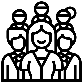 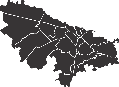